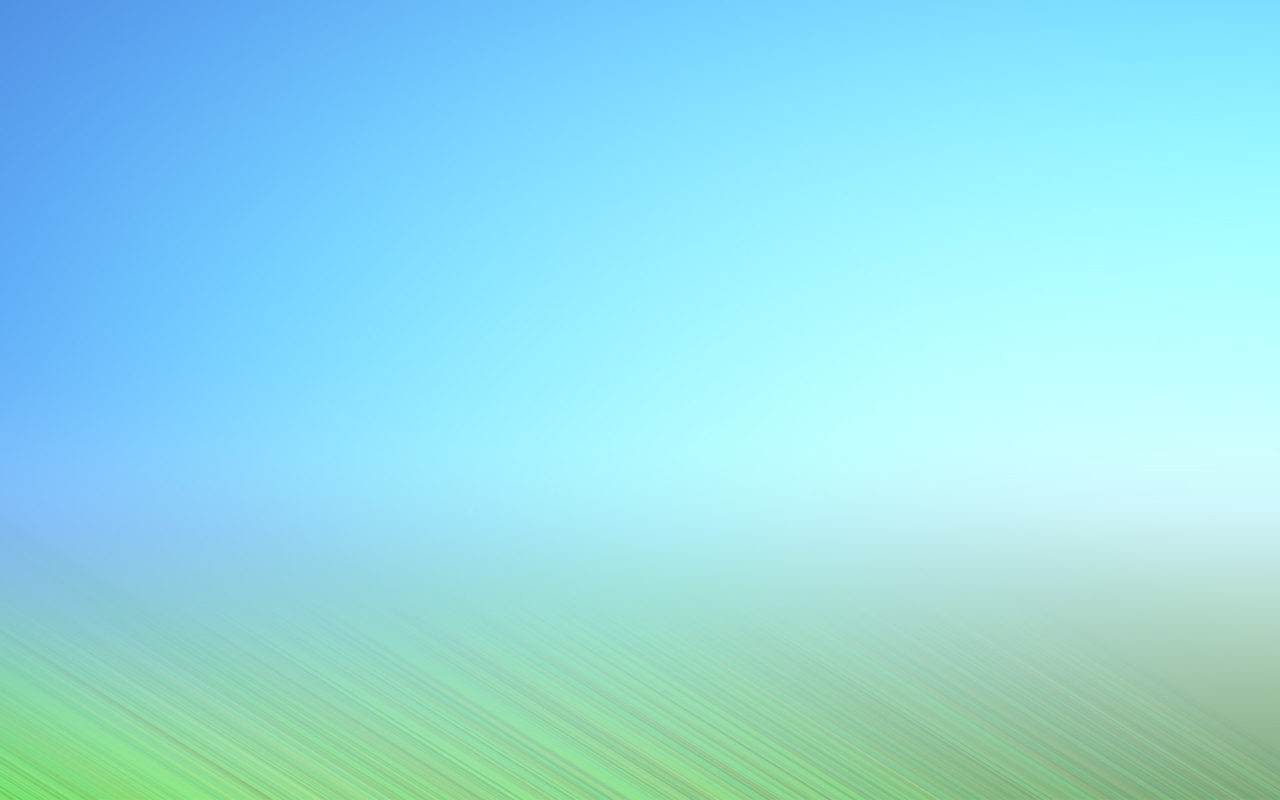 ПОСТКРОССИНГ –инновационная технология в ДОУ
воспитатель Белова Светлана Юрьевна
МДОУ «Детский сад № 97»
2021 г.
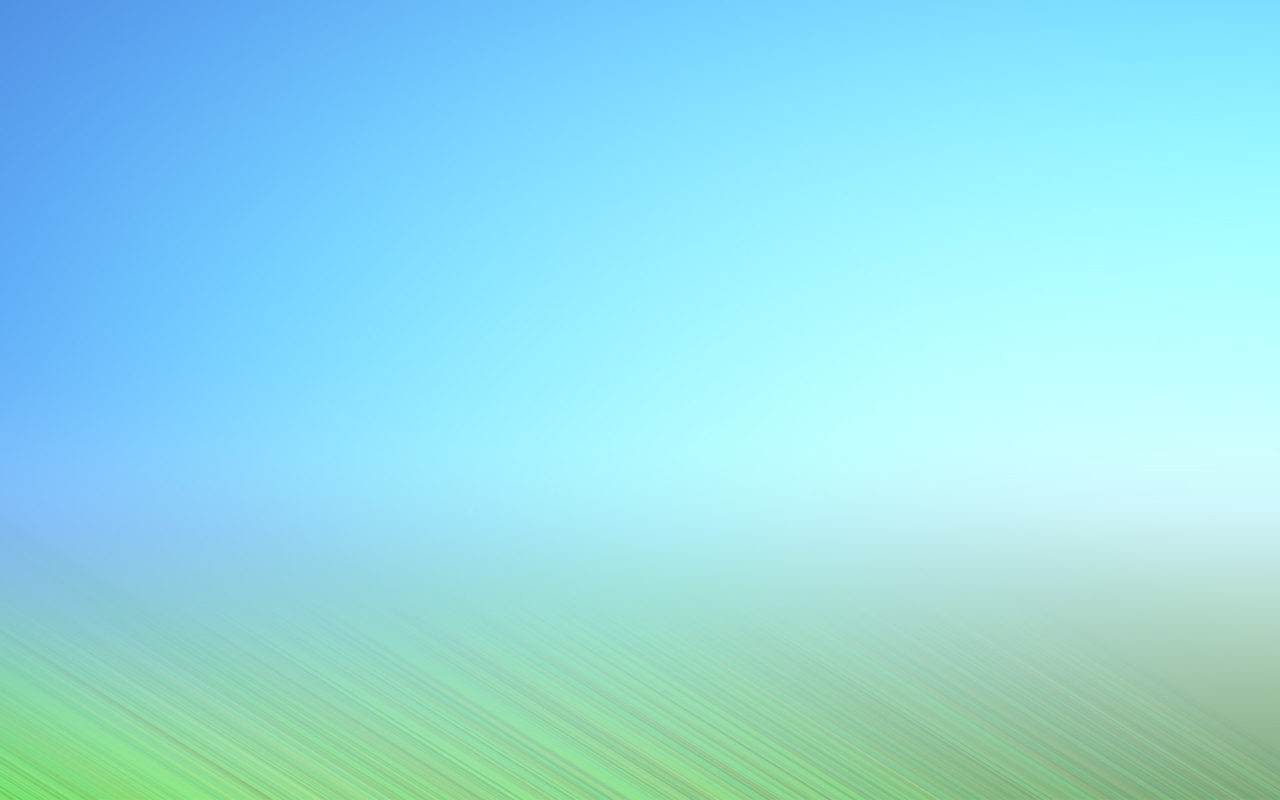 ПОСТКРОССИНГ (англ. Postcrossing)- система обмена почтовыми открытками 
между незнакомыми 
людьми с разных
 концов света.






Пауло Магальяйшн-автор идеи и создатель сайта «Посткроссинг»
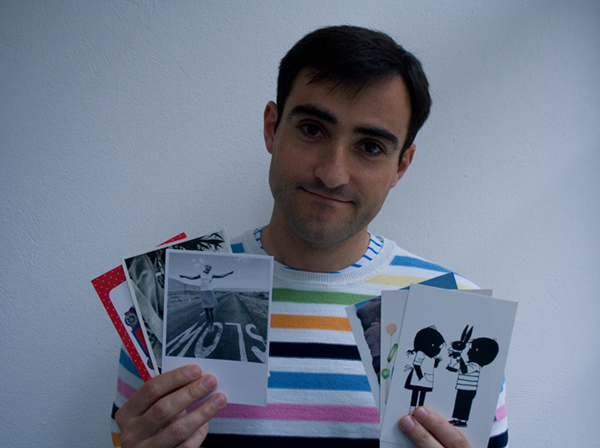 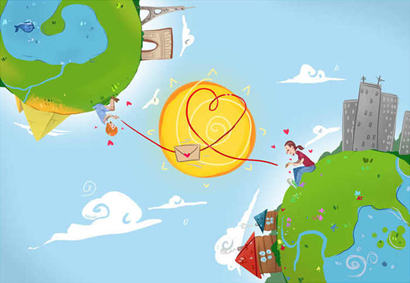 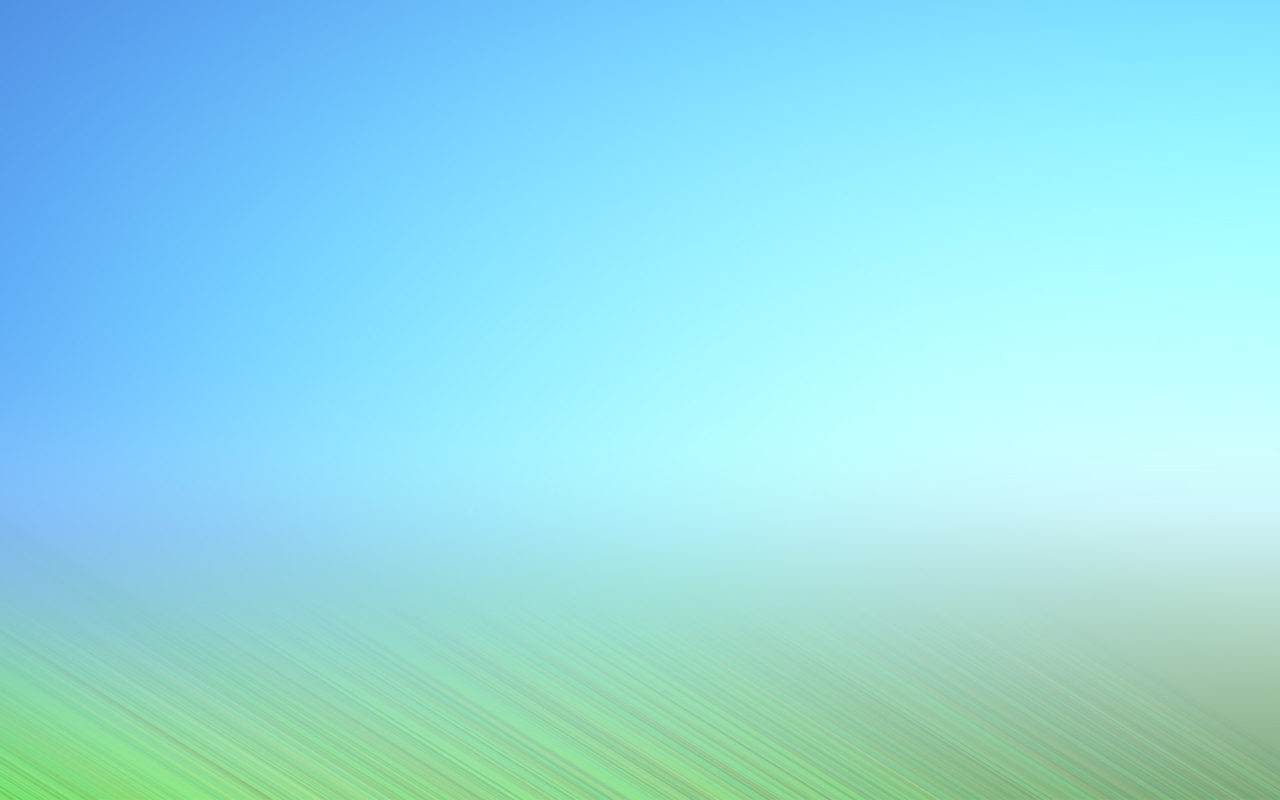 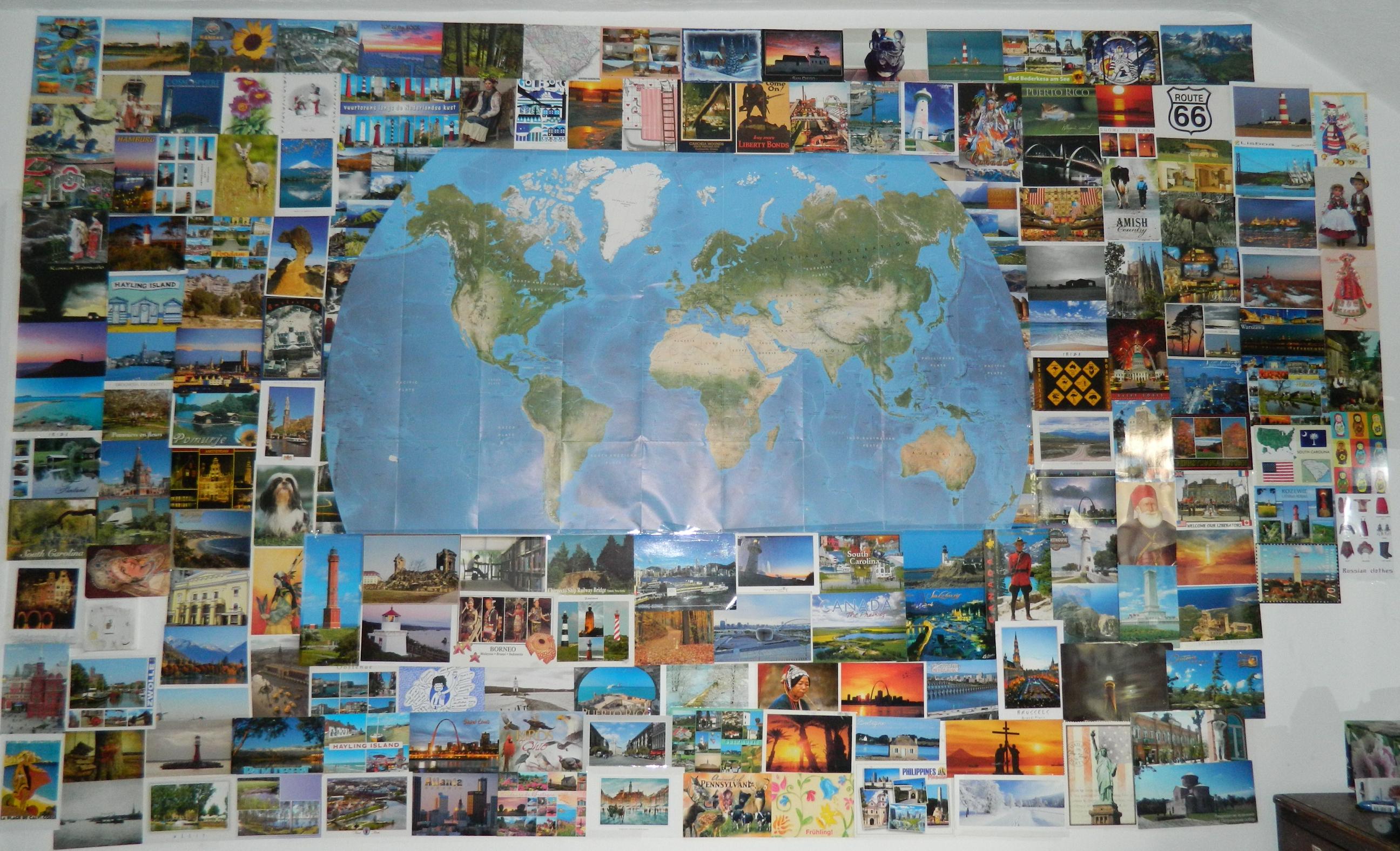 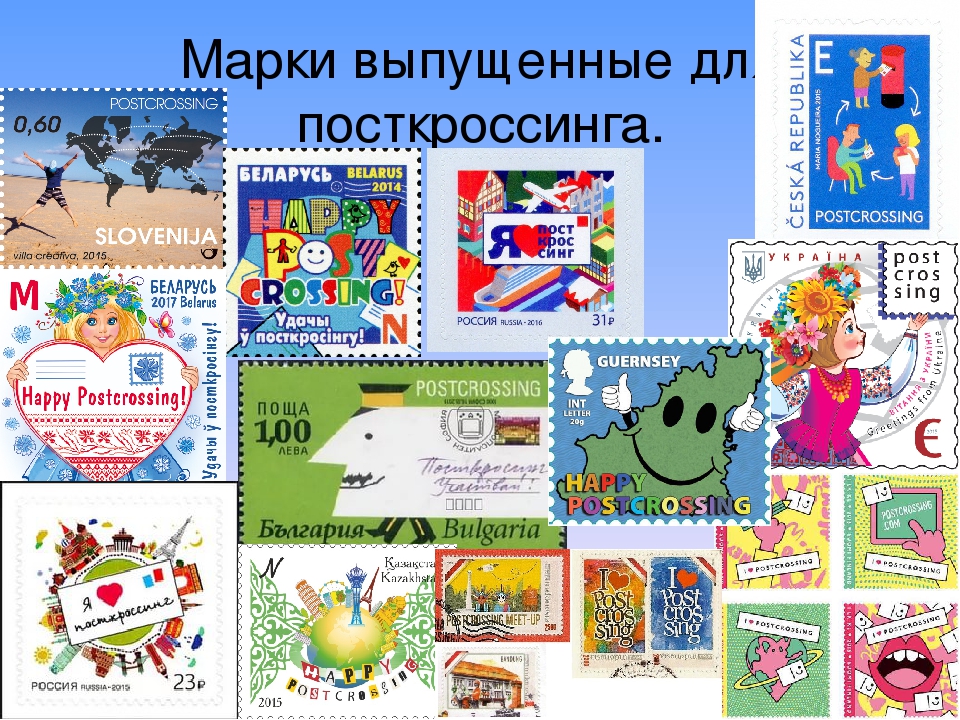 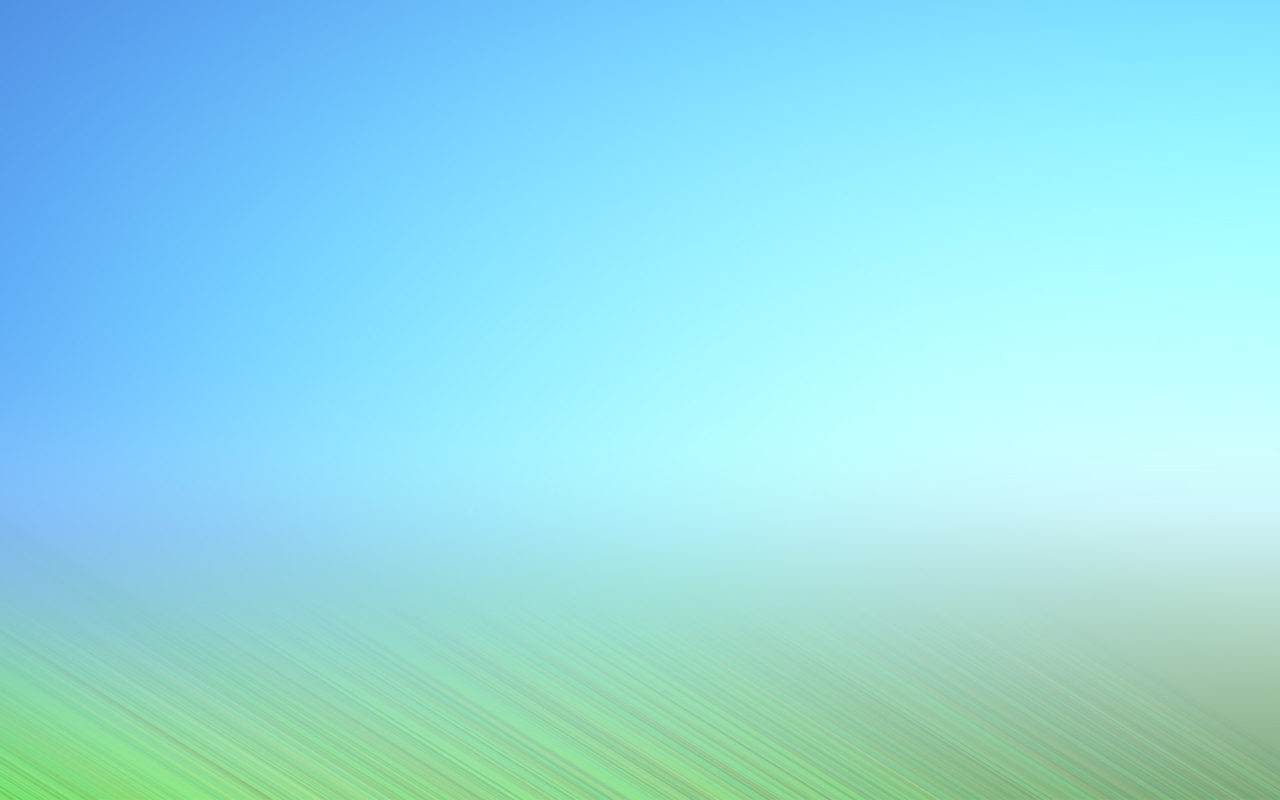 Цель посткроссинга в дошкольных учреждениях- осуществление общественно-значимой деятельности, направленной на формирование у детей представлений о стране, в которой мы живём, посредством почтовой переписки.
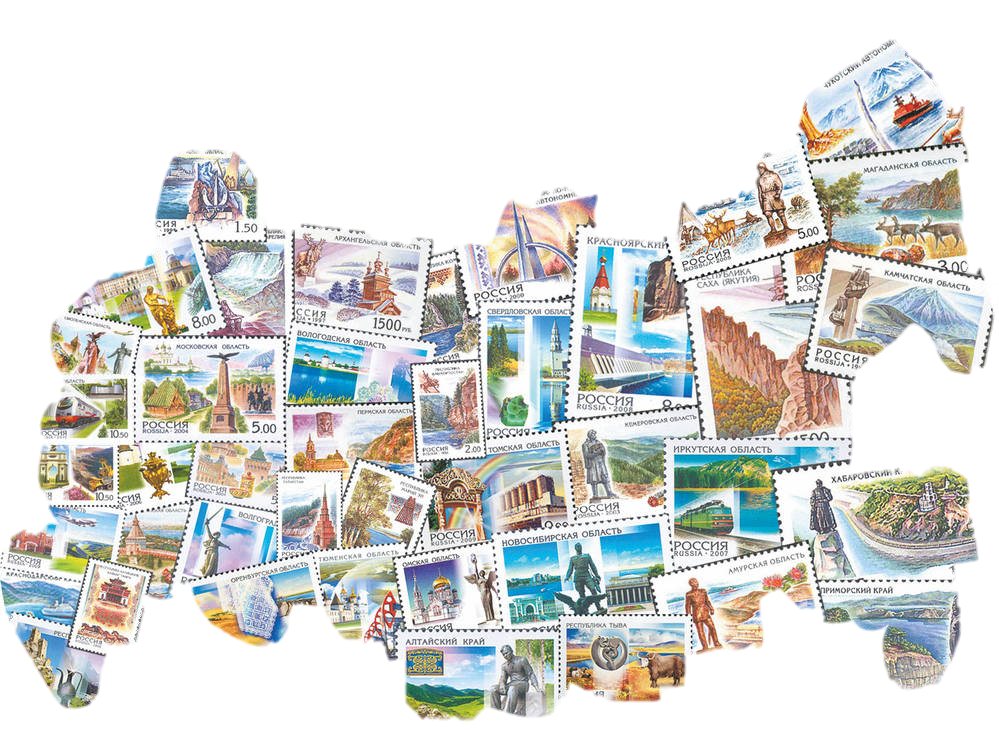 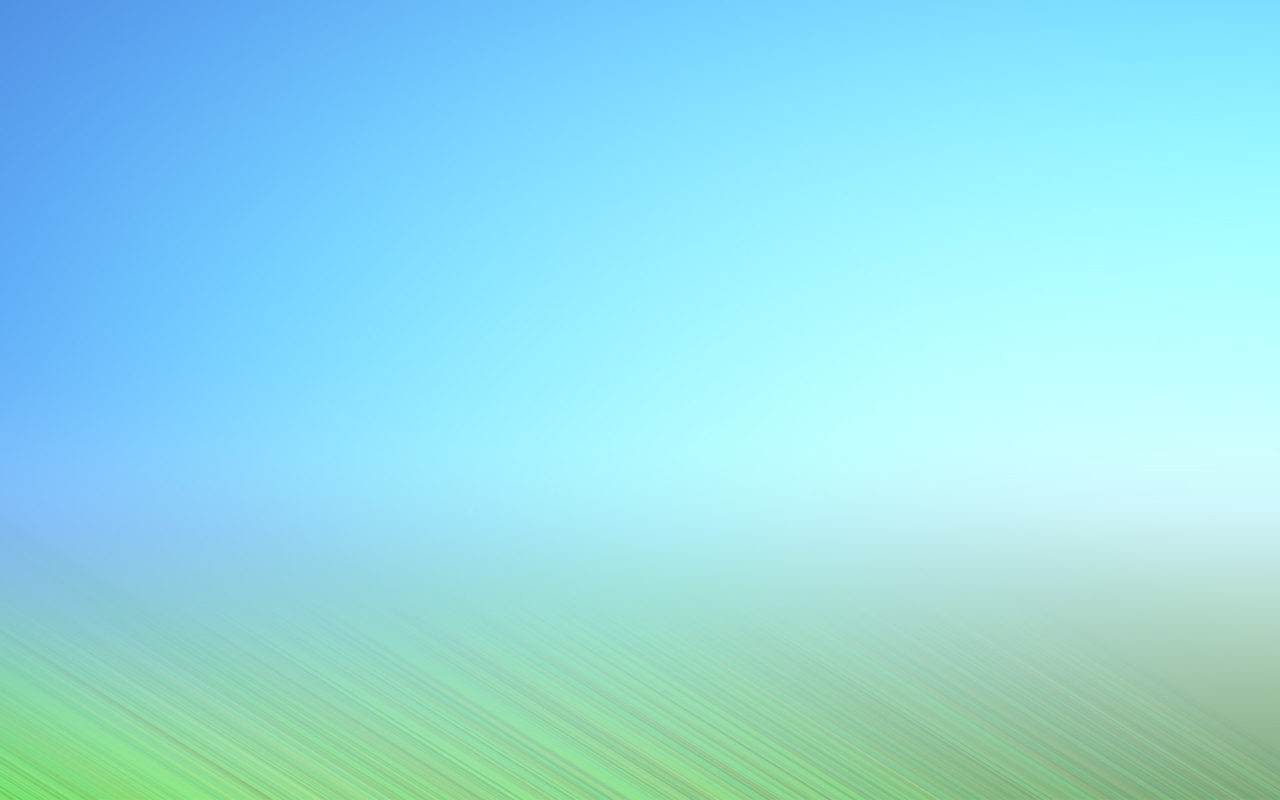 Основные задачи посткроссинга:- развивать познавательную активность дошкольников- формировать патриотические чувства, любовь к Родине- заложить у детей основы географических знаний- формировать толерантность- активизировать желание обучаться грамоте- привлекать родителей к деятельности ДОУ
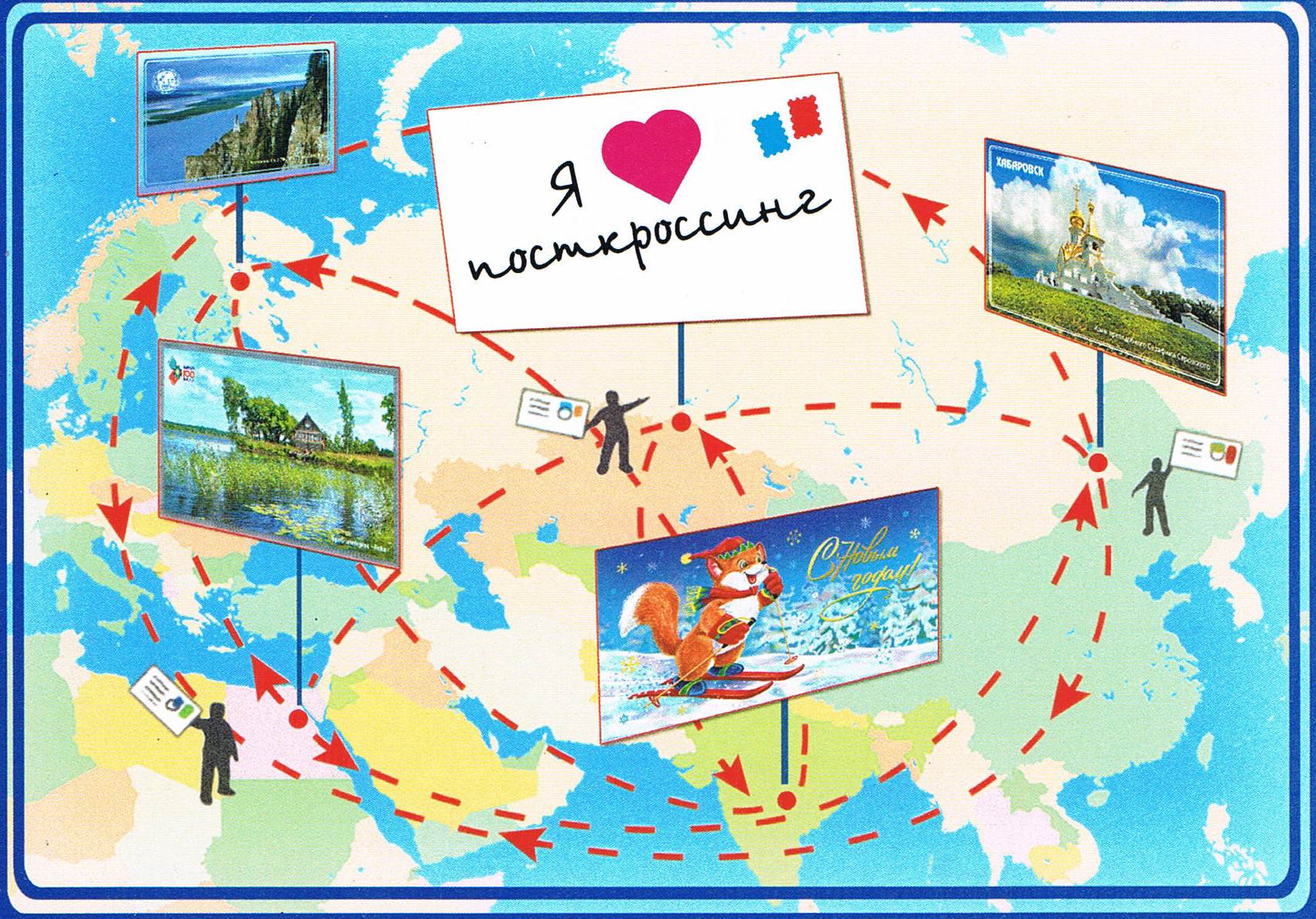 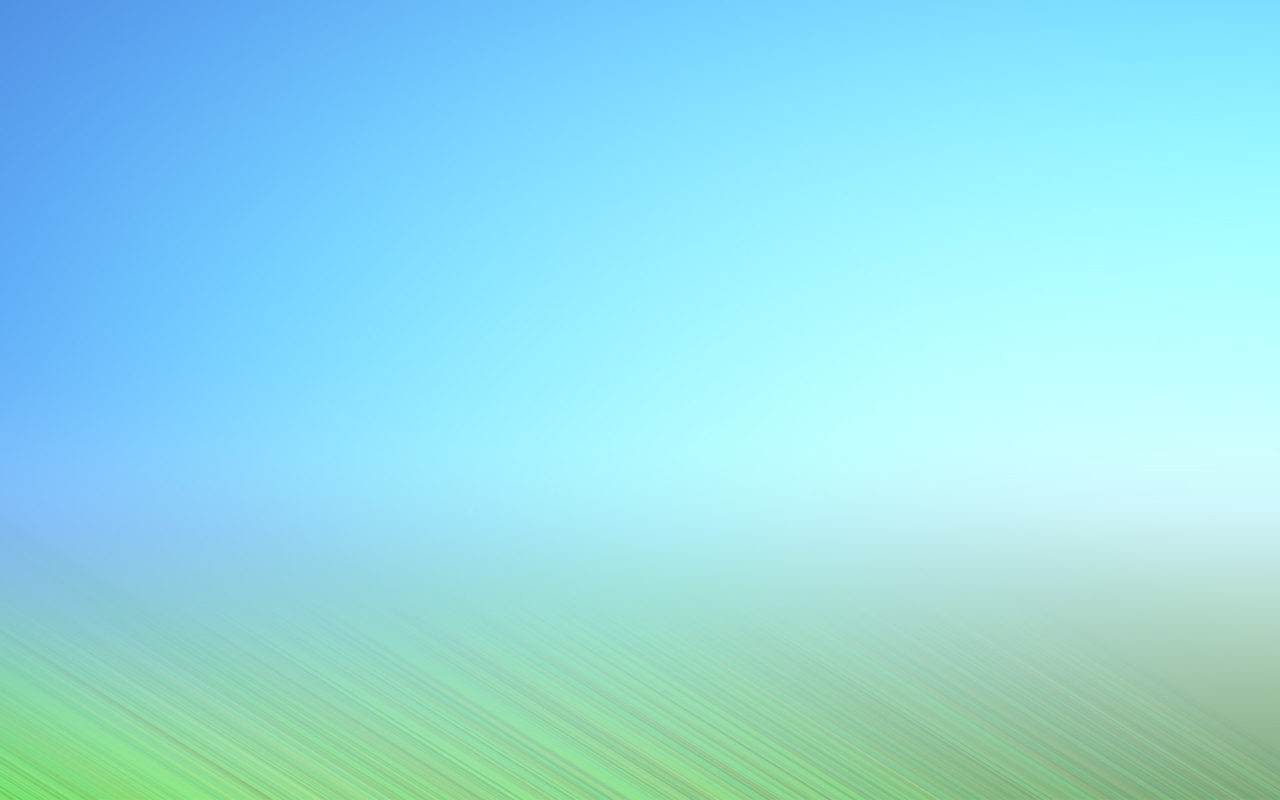 Образовательная социальная сеть nsportal.ru «Посткроссинг между детскими садами»ВКОНТАКТЕ «Посткроссинг для детей, среди детских учреждений»Международный образовательный портал МААМ.RU«Посткроссинг между детскими садами»
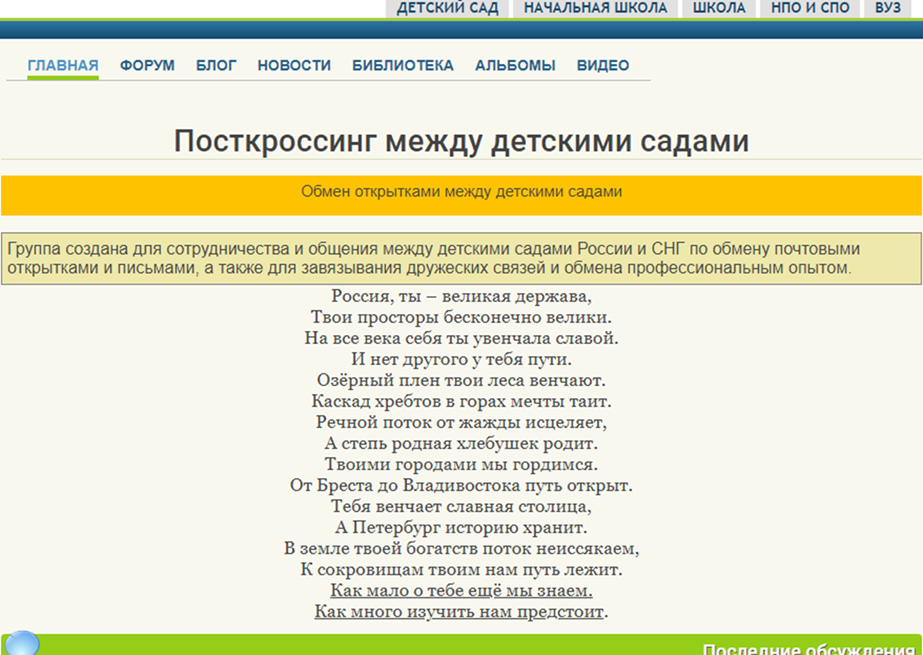 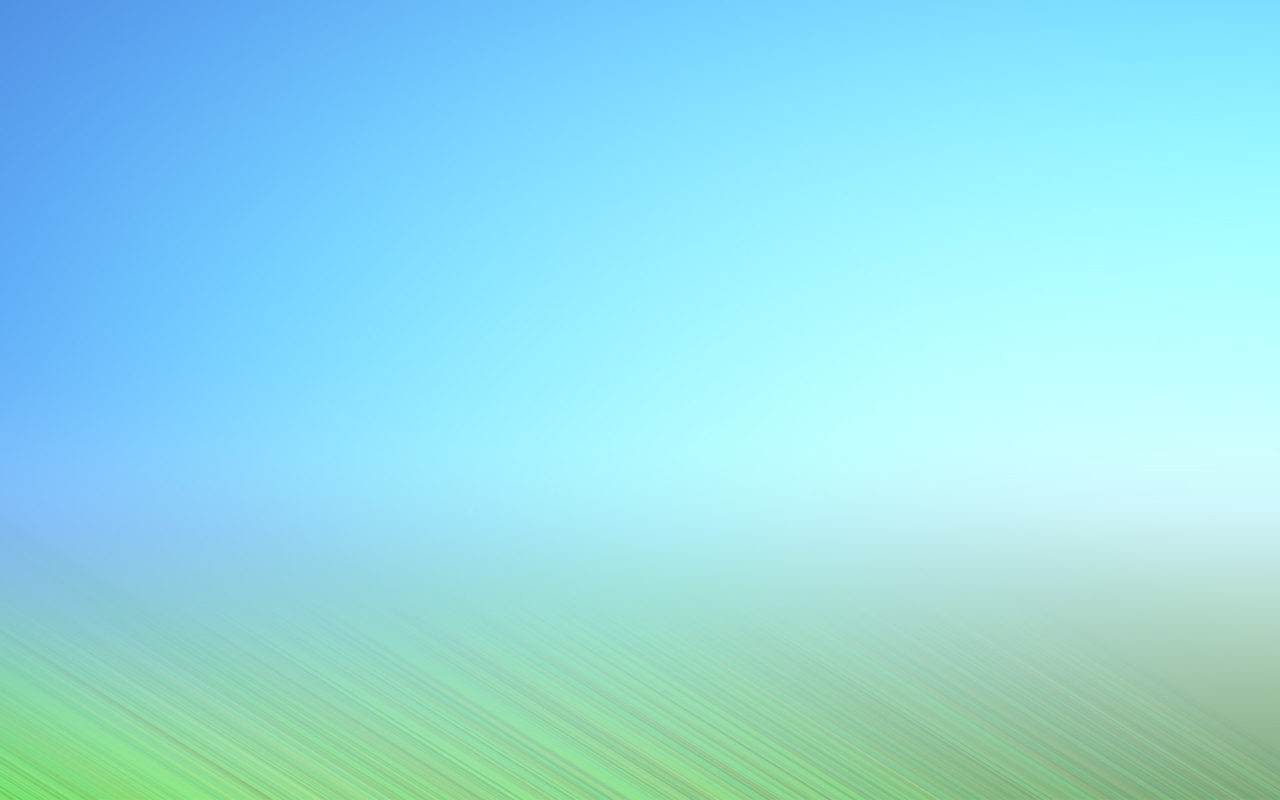 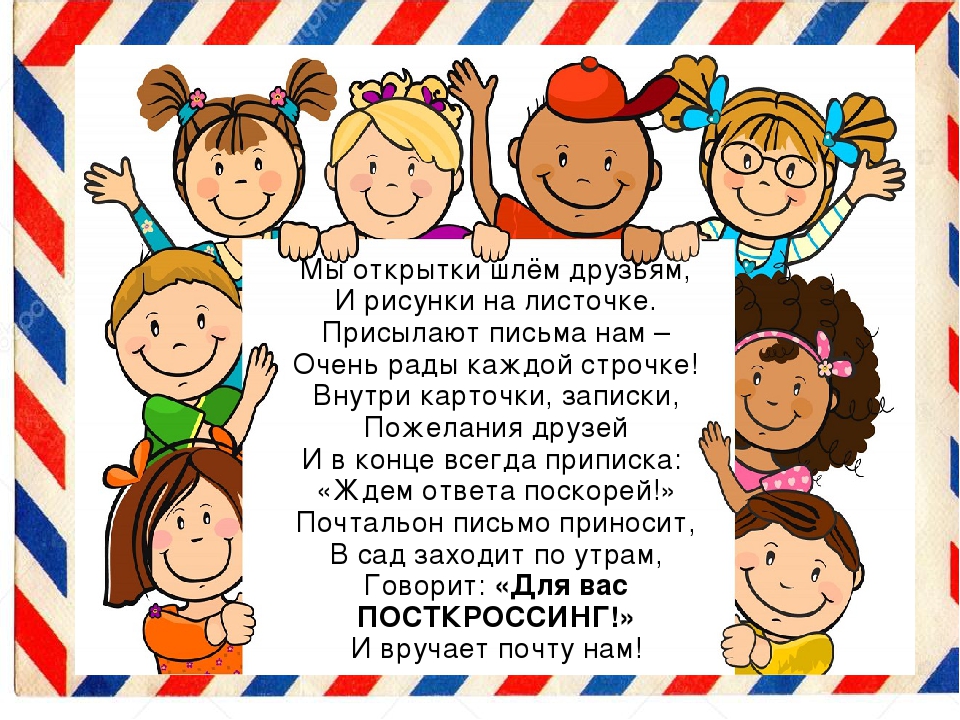 Спасибо за внимание.